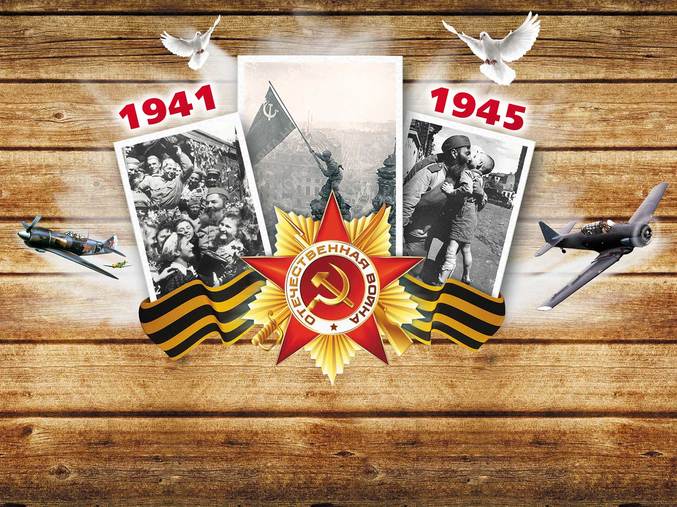 Интерактивная лекция«Дошкольникам о Великой Отечественной войне»
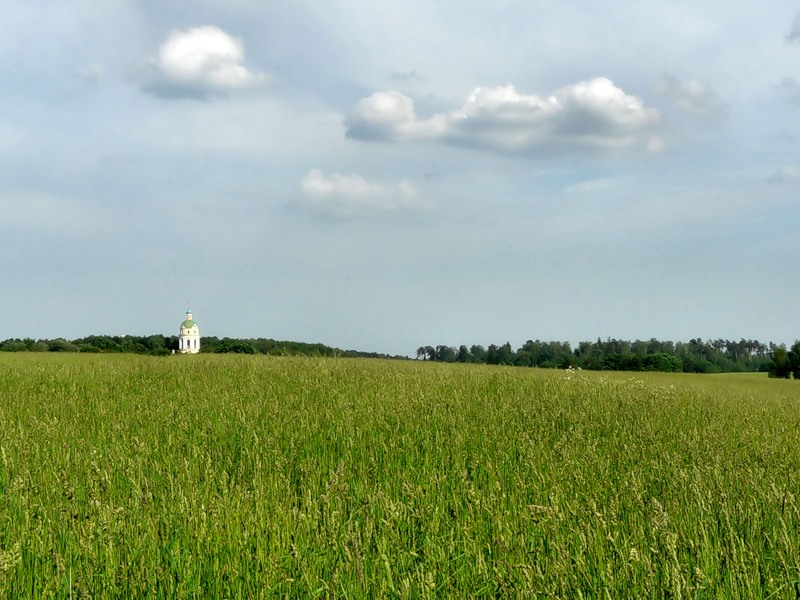 Наша страна Россия очень большая и богатая страна
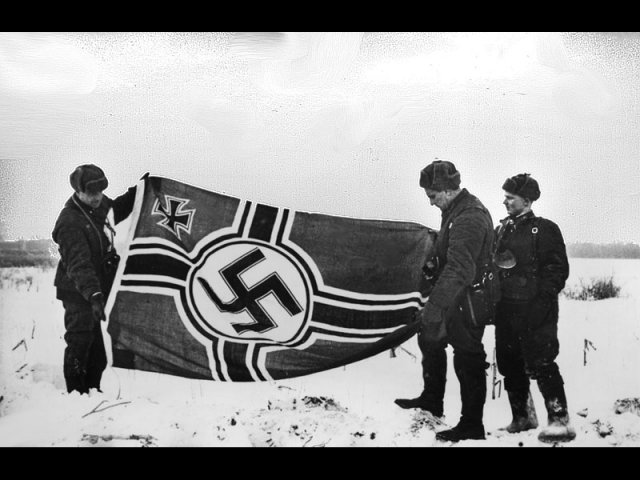 Поэтому люди из другой страны, Германии, захотели завоевать нашу родину, чтобы забрать себе ее богатства
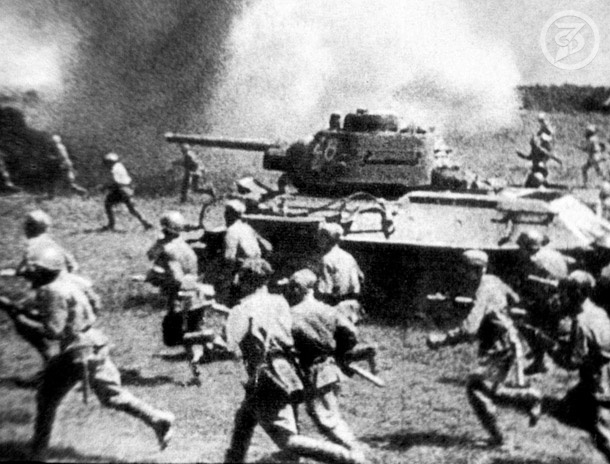 Так началась Великая Отечественная война. Русские солдаты смело защищали нашу страну от фашистов - завоевателей
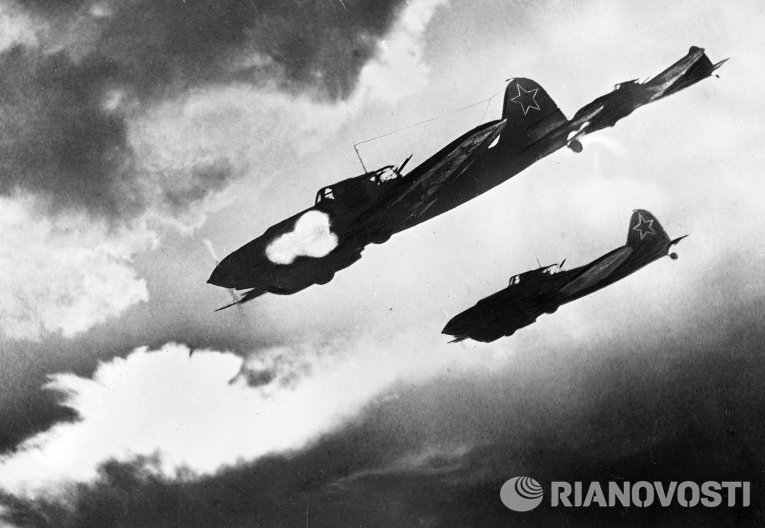 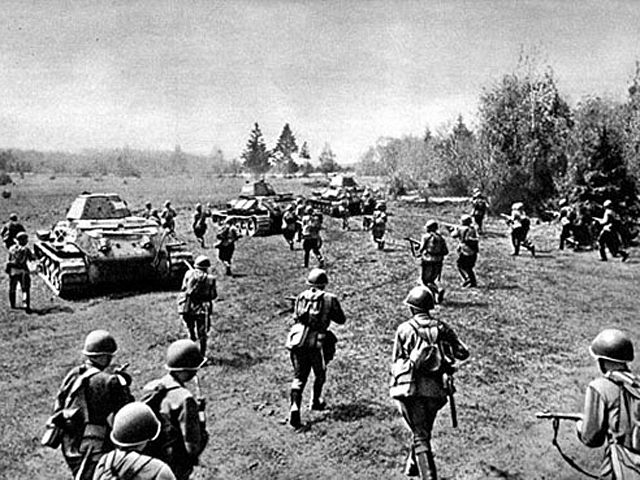 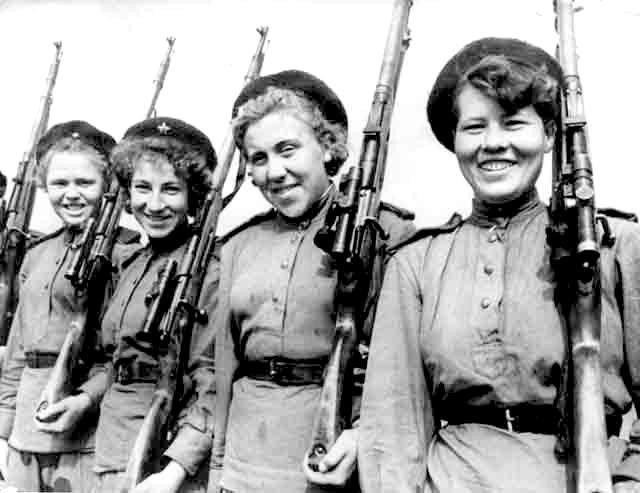 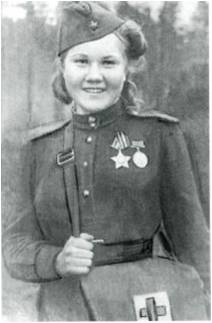 В бой шли даже женщины, они спасали раненых солдатов из-под вражеского огня
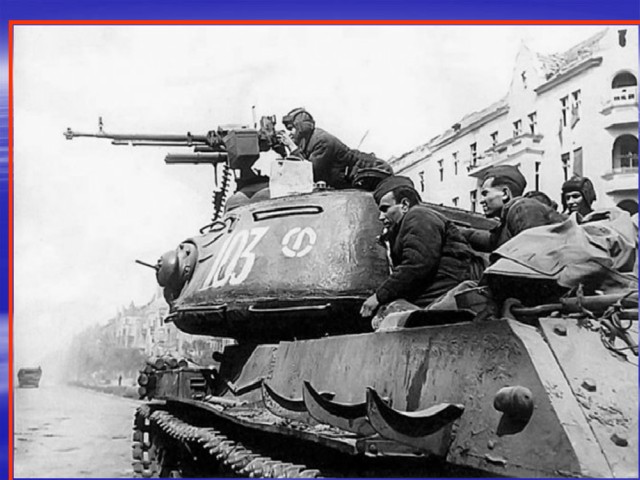 Нашу страну от фашистов защищали храбрые танкисты
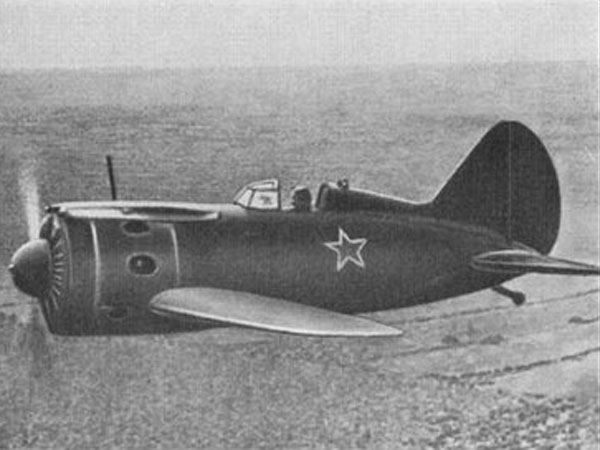 Летчики
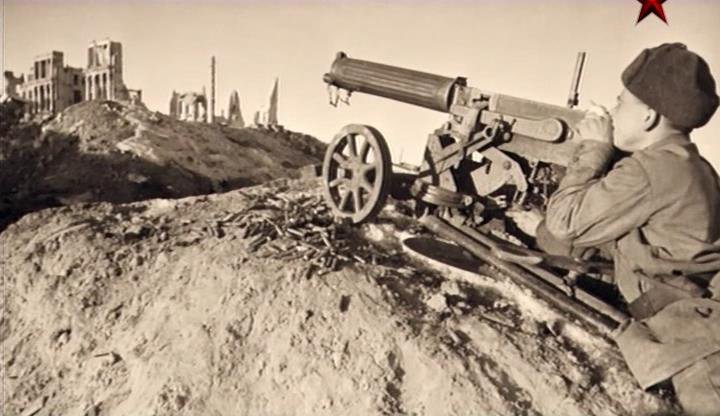 Артиллеристы
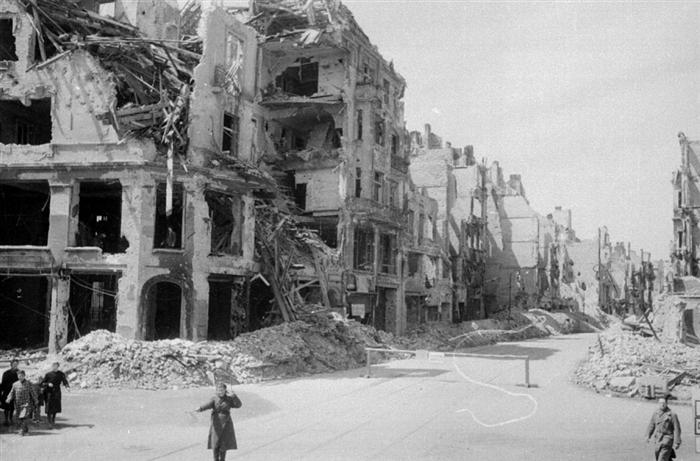 Война длилась долгих 5 лет и принесла большие разрушения
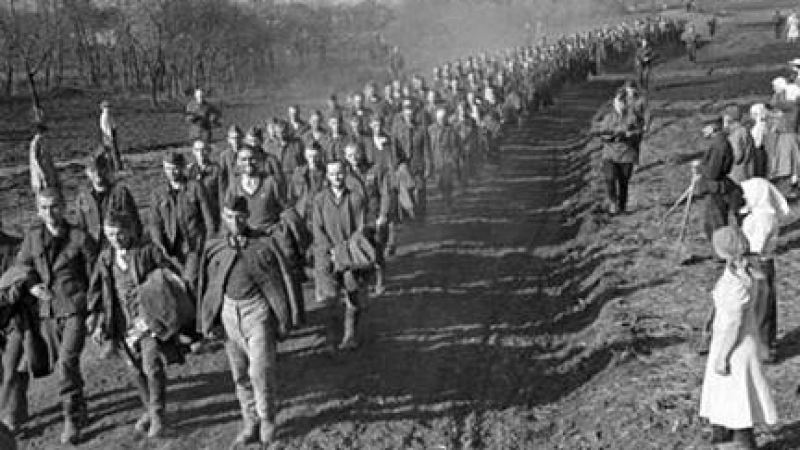 Было взято в плен и убито множество людей
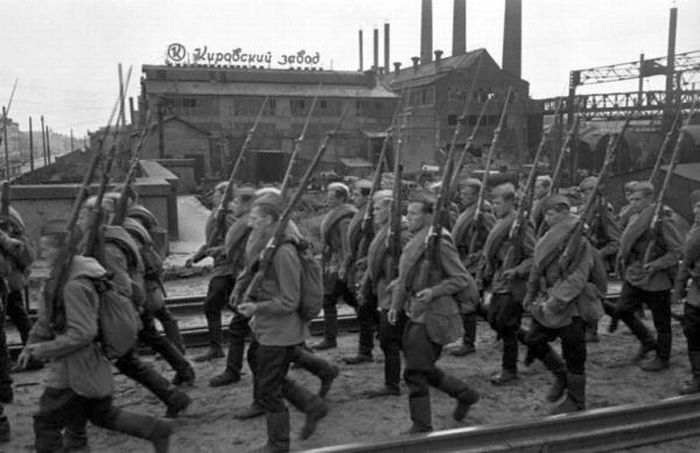 Но враг был разбит! Победа была за нами и досталась она нелегкой ценой!
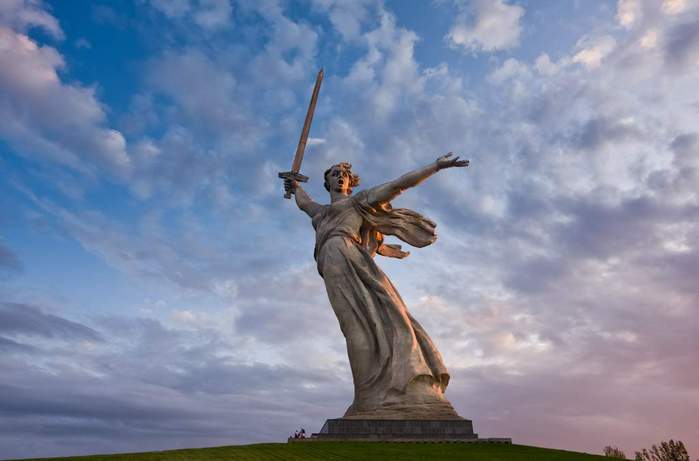 9 мая 1945 года принято считать великим праздником: Днем победы над фашистскими завоевателями
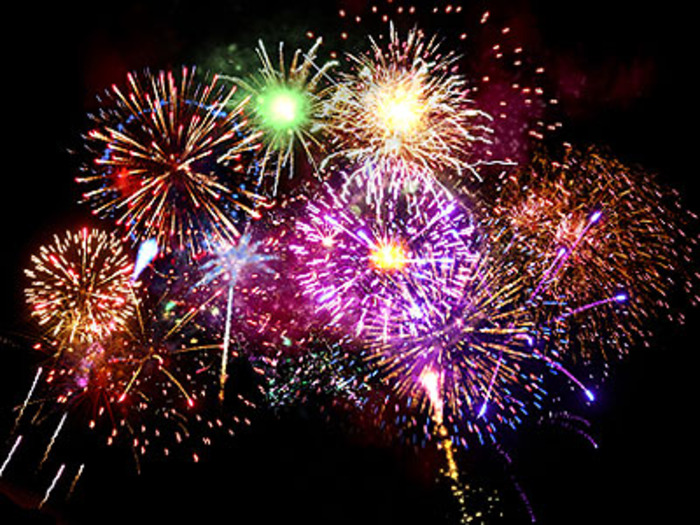 Поэтому каждый год 9 мая по случаю Дня Победы состоится праздничный салют
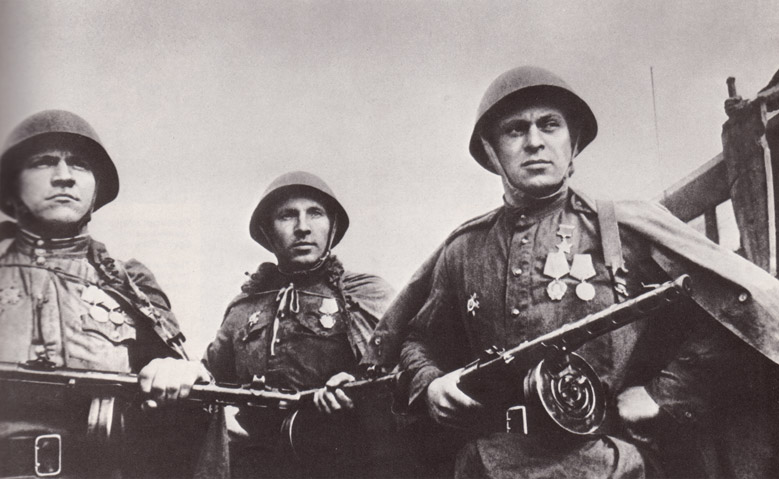 Мы должны знать и помнить о подвиге русских солдат, которые не жалея своих жизней боролись за наше с вами лучшее будущее
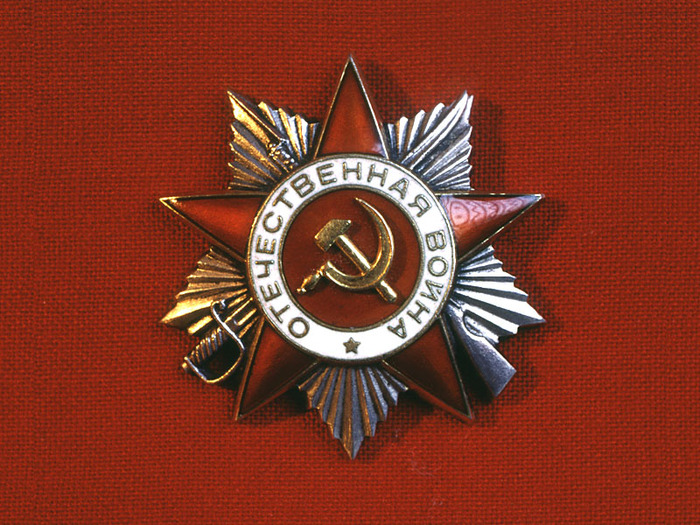 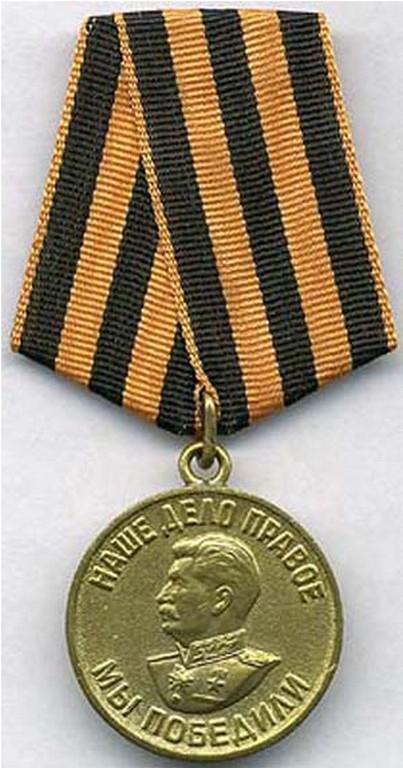 Самые храбрые солдаты получили ордена и медали за отвагу и заслуги перед родиной.
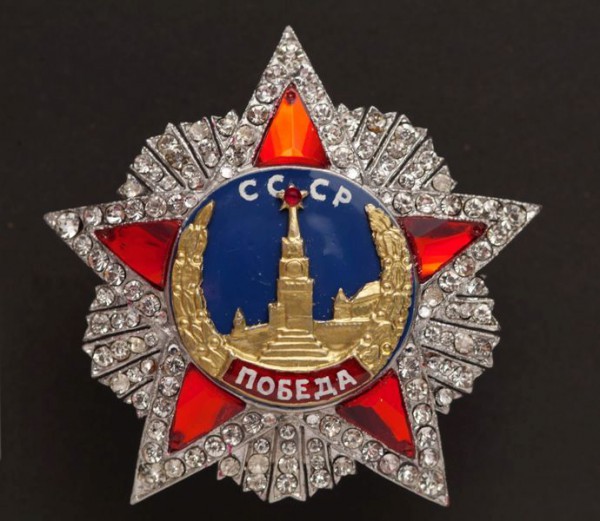 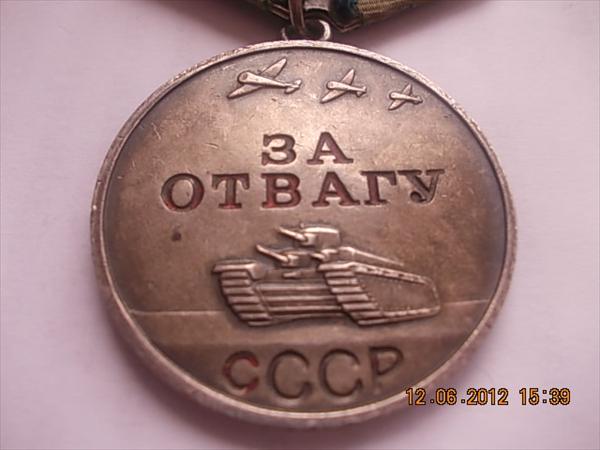 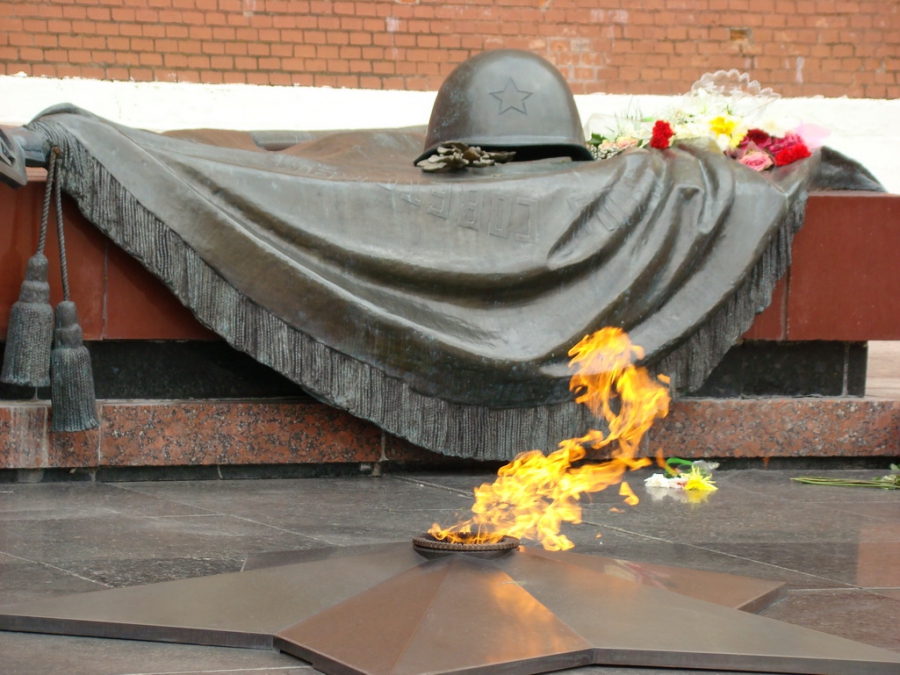 В честь павших солдат, во имя их подвига перед отечеством во всех городах нашей страны зажигают вечный огонь
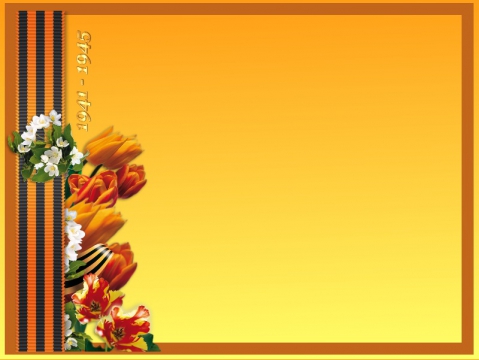 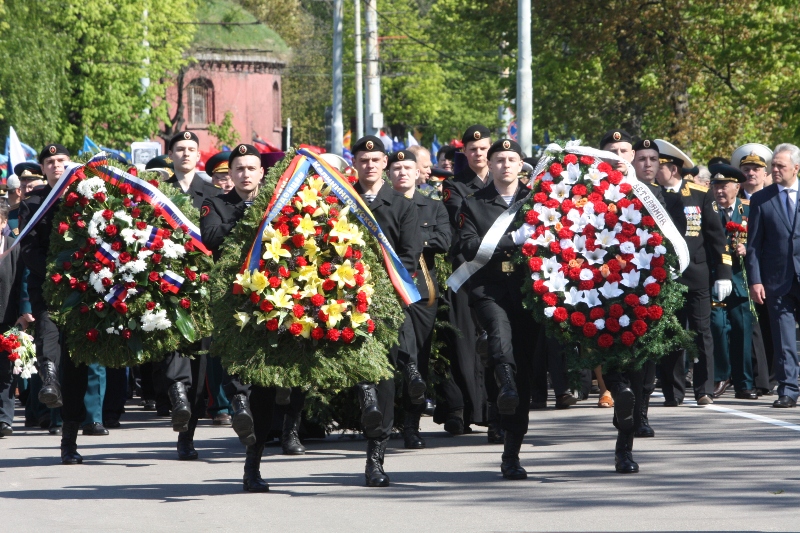 и возлагают к нему цветы и венки в знак вечной памяти павшим героям.
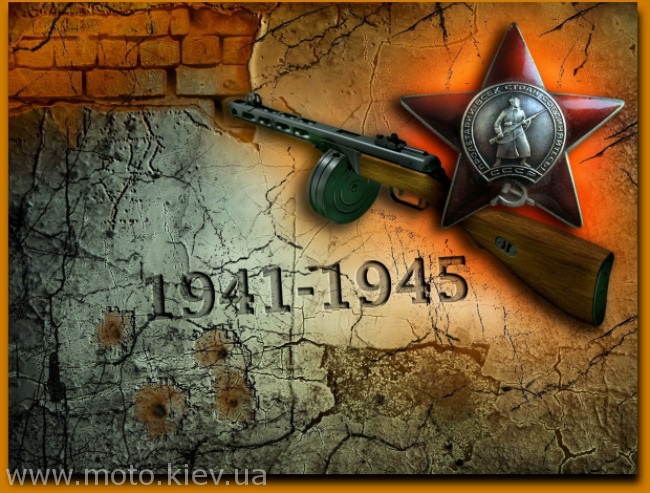 Спасибо за внимание!